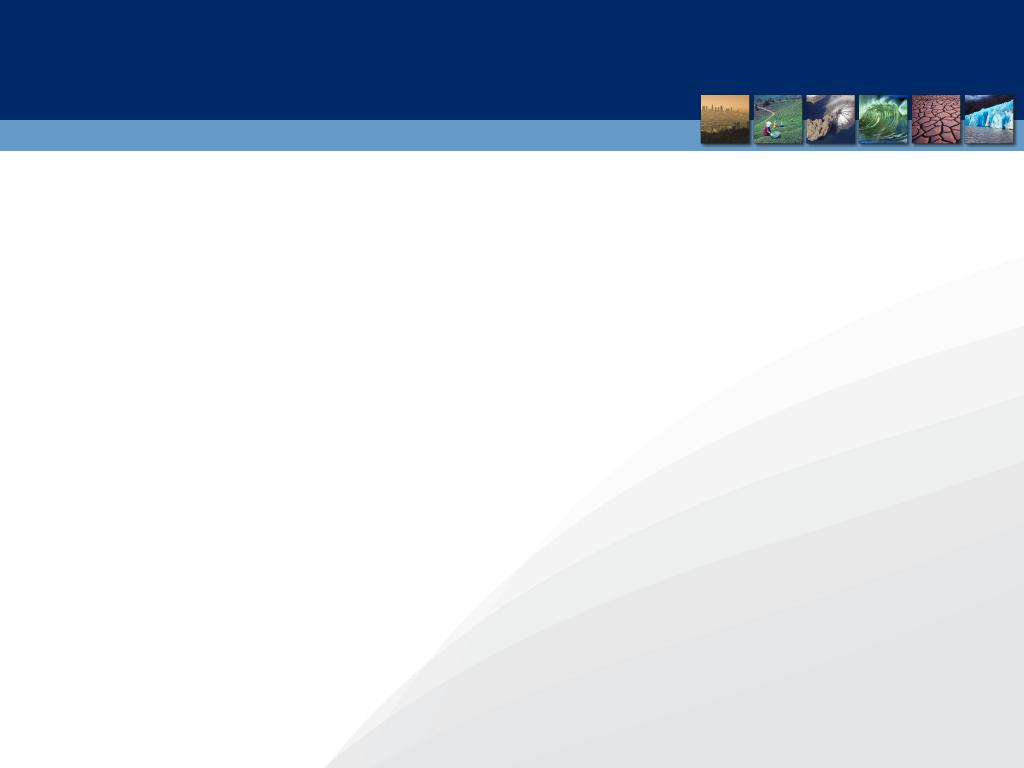 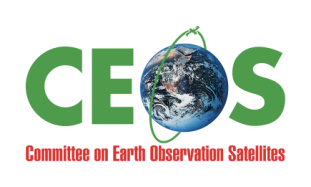 GEO Session:  Discussion Points
1.  What is the view of CEOS members toward GEO’s current priorities and future direction?
2.  Is CEOS involvement in GEO (Implementation Boards, Task Forces, GEO Tasks/Components) too much, too little?  Is CEOS providing appropriate levels of strategic influence and tactical support?
3.  Are the VCs supporting GEO objectives and harmonizing efforts among space agencies to deploy EO missions with the aim of closing emerging data gaps?
  Truly enhanced coordination, beyond members’ existing baseline mission plans?
  Helping to better discern and respond to user needs and requirements?
  Demonstrating continued or enhanced or availability of EO data/information?
4.  Other comments/insights from VC leads? 
5.  What is the appropriate degree of accounting for CEOS’s contributions to GEO?
The 26th  CEOS Plenary – Bengaluru, India - 24-27 October, 2012